1 CHRONICLES
1 CHRONICLES
1 and 2 Chronicles originally one book until 180 BC
LXX called it "The Things Omitted”
Original title: “The Annals (Affairs) of the Days”
The name "Chronicles" comes from Vulgate
1 CHRONICLES
Ezra, traditional author
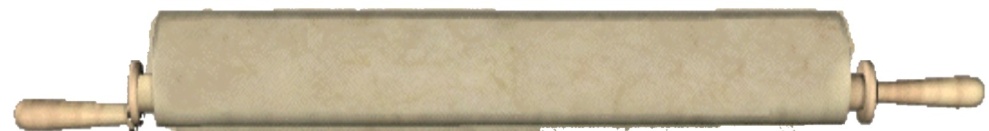 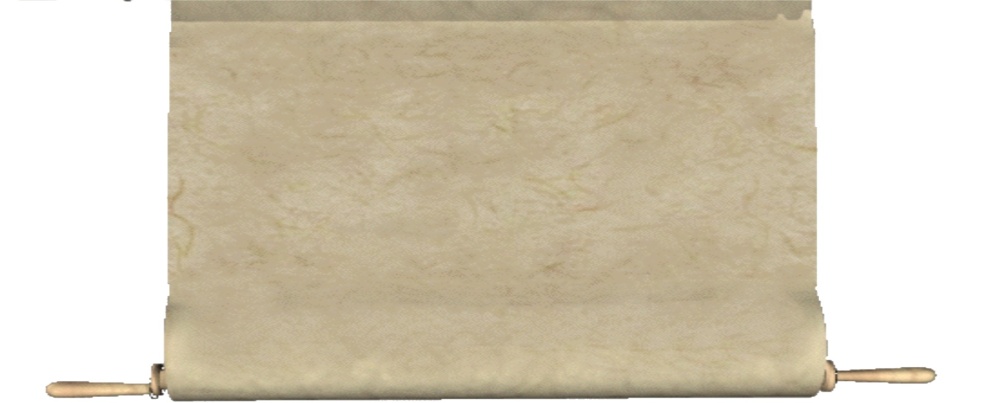 Book of the
Kings of Judah
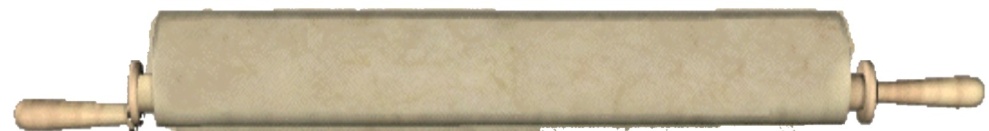 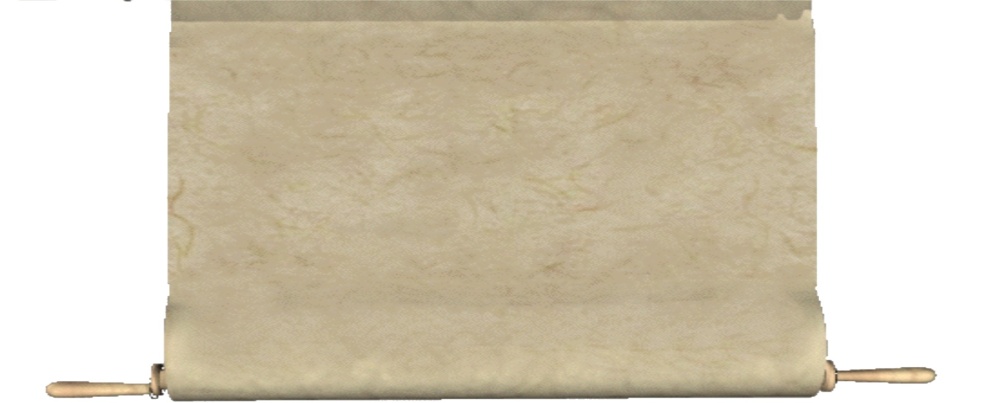 Book of the
Kings of Israel
1 CHRONICLES
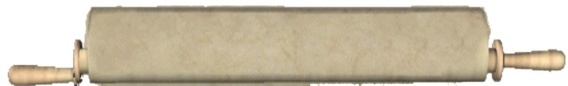 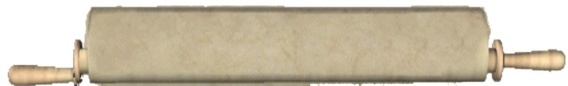 1 Chronicles
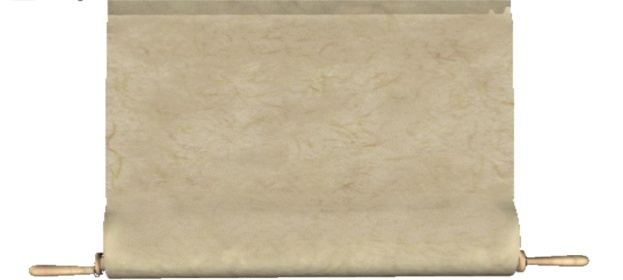 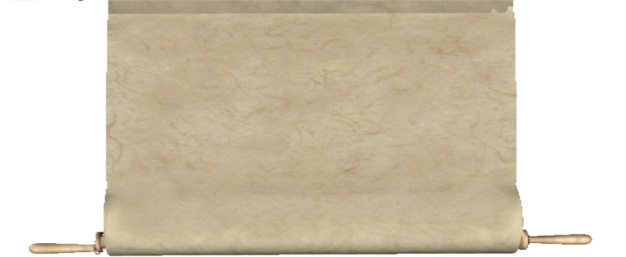 2 Chronicles
1 and 2 Samuel
1 and 2 Kings
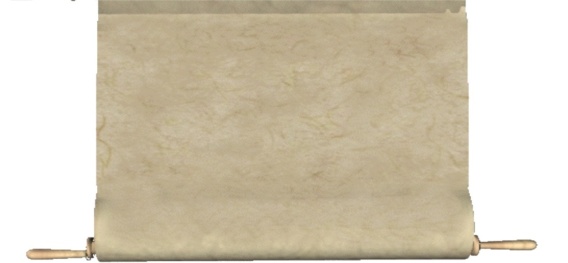 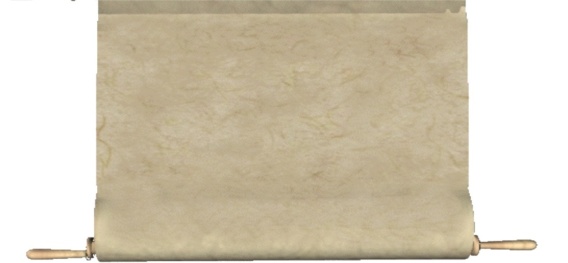 =
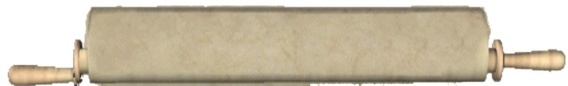 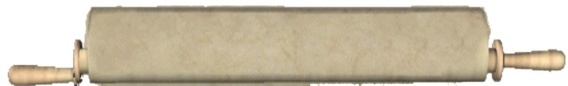 =
1 CHRONICLES
Three reasons for reiteration:
1) Repetition
2) Different facets
3) Law of Recapitulation
1 CHRONICLES
"In Kings the history of the nation is given from the standpoint of the throne; in Chronicles it is given from the standpoint of the altar.  In Kings the palace is the center; in Chronicles the temple is the center.  Kings gives us political history of the nation, while Chronicles gives the religious history."
J. Vernon McGee
1 CHRONICLES
"God buries His workmen, and carries on His work."
Charles Wesley
1 CHRONICLES
One of illegitimate birth shall not enter the assembly of the Lord; even to the tenth generation none of his descendants shall enter the assembly of the Lord.
Deuteronomy 23.2
1 CHRONICLES
1. Perez
2. Hezron
3. Ram
4. Amminadab
5. Nahshon
6. Salma (Salmon)
7. Boaz
8. Obed
9. Jesse
10. David
1 Chronicles 2.5-15
1 CHRONICLES
Also it shall be, when he sits on the throne of his kingdom, that he shall write for himself a copy of this law in a book, from the one before the priests, the Levites.
Deuteronomy 17.18
1 CHRONICLES
For whatever is born of God overcomes the world. And this is the victory that has overcome the world — our faith.
1 John 5.4
1 CHRONICLES
Where there is no counsel, the people fall; 
But in the multitude of counselors there is safety.
Proverbs 11.14
1 CHRONICLES
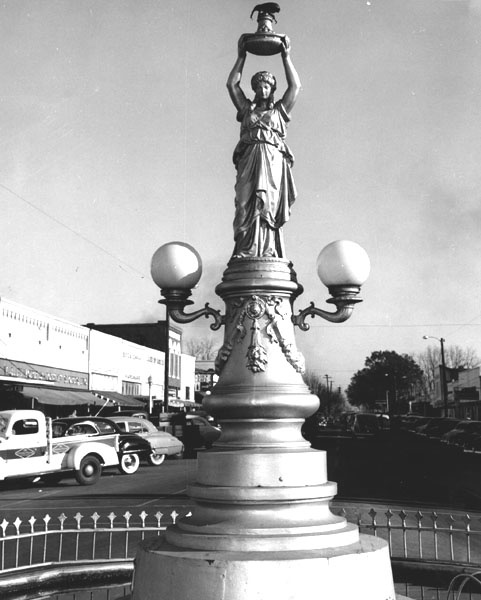 1 CHRONICLES
38 For I am persuaded that neither death nor life, nor angels nor principalities nor powers, nor things present nor things to come, 39 nor height nor depth, nor any other created thing, shall be able to separate us from the love of God which is in Christ Jesus our Lord.
Romans 8.38-39
1 CHRONICLES
After these things the word of the Lord came to Abram in a vision, saying, “Do not be afraid, Abram. I am your shield, your exceedingly great reward.”
Protection
Provision
Genesis 15.1
1 CHRONICLES
W E L L I N G T O N   D E F E  A T E D
T H E   E N E M Y